Prezentacja na  temat Cypriana Kamila Norwida
Damian Arkuszewski 8a
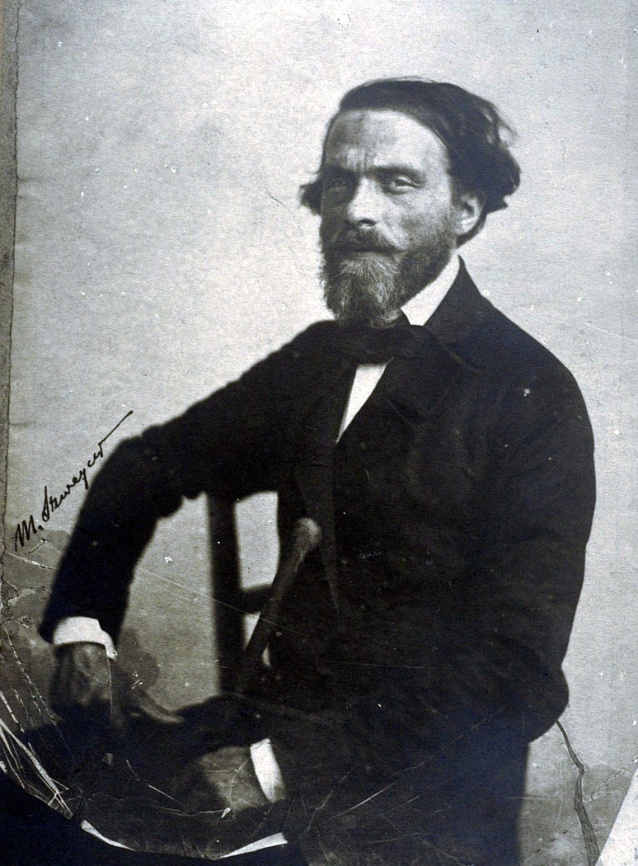 Cyprian Kamil Norwid to polski poeta, który jest uznawany za jednego z czterech najważniejszych poetów romantycznych.
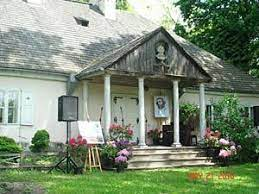 Żył w latach 1821-1883, tworzył dzieła w epoce romantyzmu. Miał ojca- Jana i matkę- Ludwikę, nie miał rodzeństwa. Do 1844 roku mieszkał w Polsce a w 1844 roku przeniósł się do Rzymu.
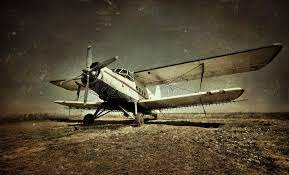 Podróże Norwida:
Drezno- 1844
 Wenecja i Florencja
 Berlin- 1846
 Aresztowany i zmuszony do wyjazdu z Prus w 1846 udał się do Brukseli
 Zamieszkanie w Paryżu 1849-1952
 1853 Emigracja do Nowego Jorku
 1854 Powrót do Francji
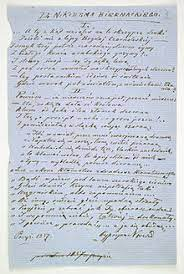 Jego najsłynniejsze dzieła to:
1.Bema pamięci żałobny rapsod 
2.Coś ty Atenom zrobił, Sokratesie 
3.Do obywatela Johna Brown 
4.W Weronie.
5.Italiam!, Italiam!
6.Moja ojczyzna.
7.Pieśń od ziemi naszej.
8.Vade-mecum.
Dziękuję
Damian Arkuszewski